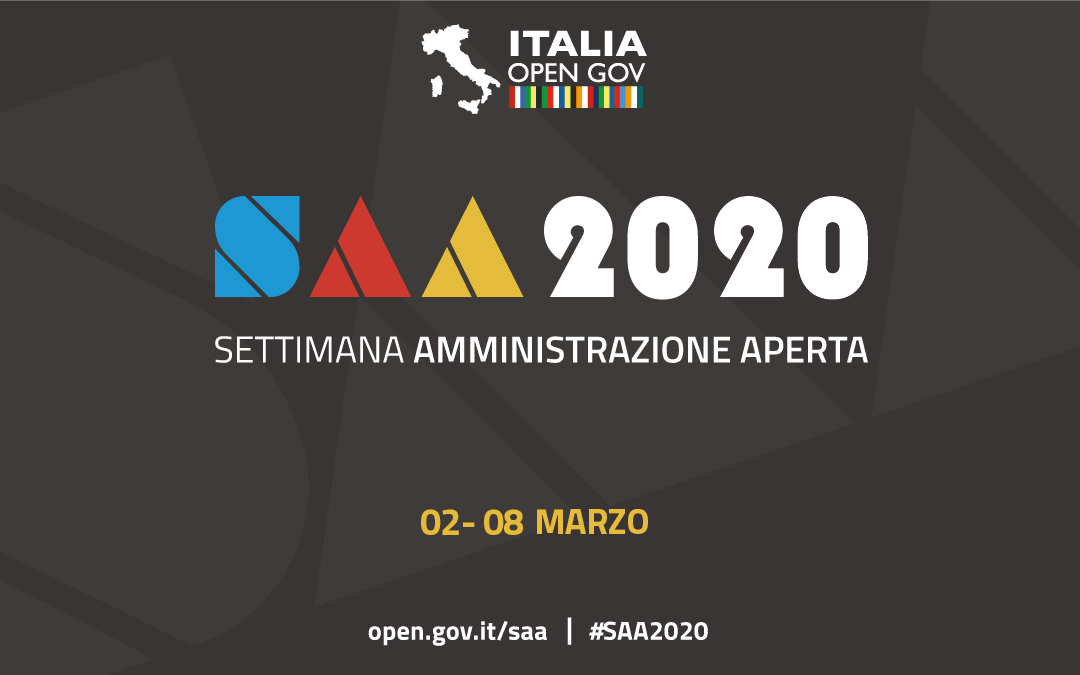 Roberta MochiCapo Ufficio Stampa e Social Media Manager ASL Roma 1
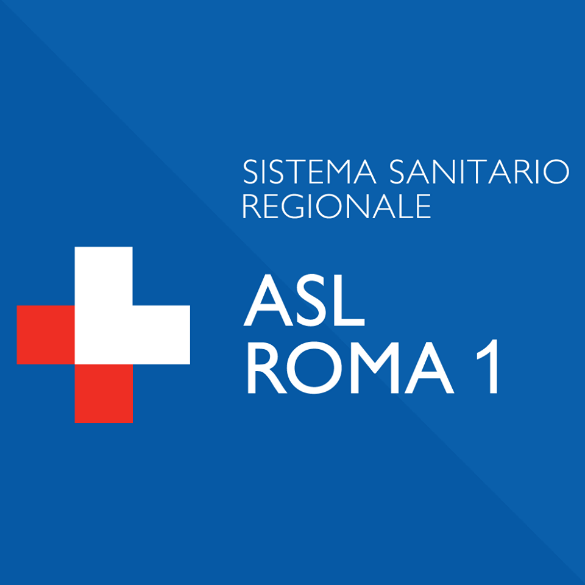 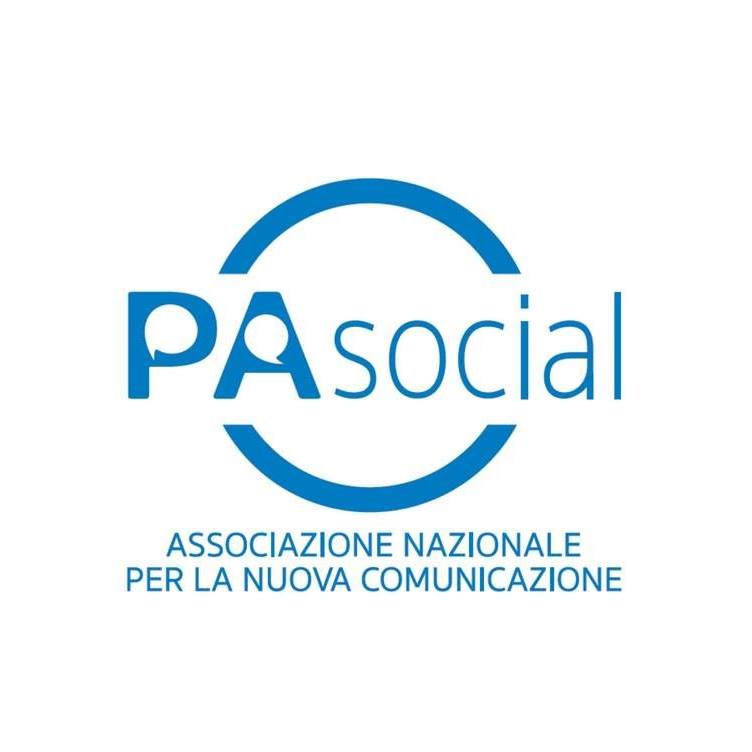 Come costruire una corretta Social Media Policy (SMP) esterna
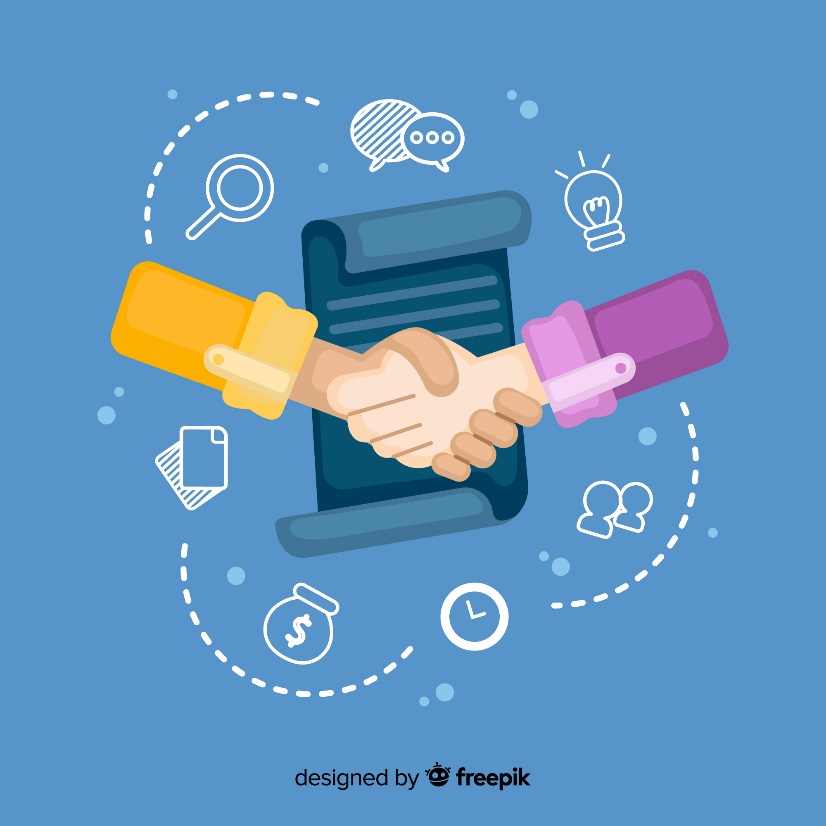 Formuliamo un patto chiaro
Diamo evidenza di…
Chi gestisce lo spazio 
Come contattarlo
Quali sono le finalità comunicative
Che tipo di contenuti prevediamo di pubblicare 
Che comportamento che ci si aspetta dall’utente
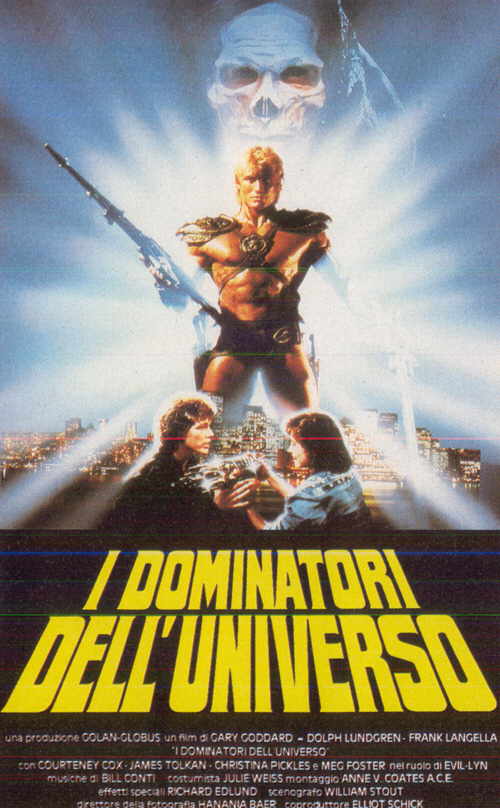 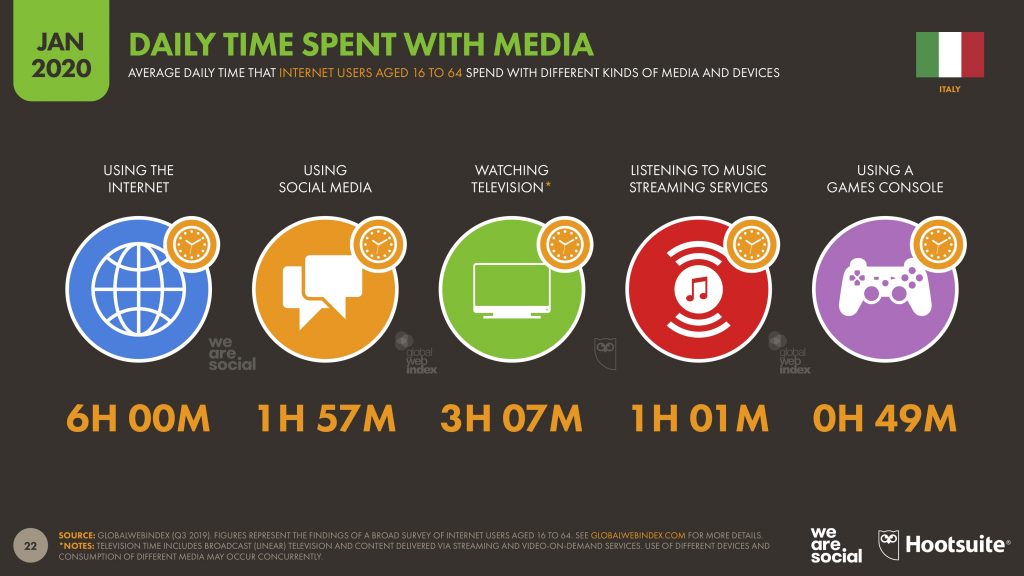 Cosa postiamo sui social network
Non solo indicazioni di contenuto ma specifiche su ciò che non verrà tollerato.
Insulti, turpiloquio, minacce o atteggiamenti che ledano la dignità personale, i diritti delle minoranze e dei minori, di genere, i principi di libertà e uguaglianza non sono bene accetti.
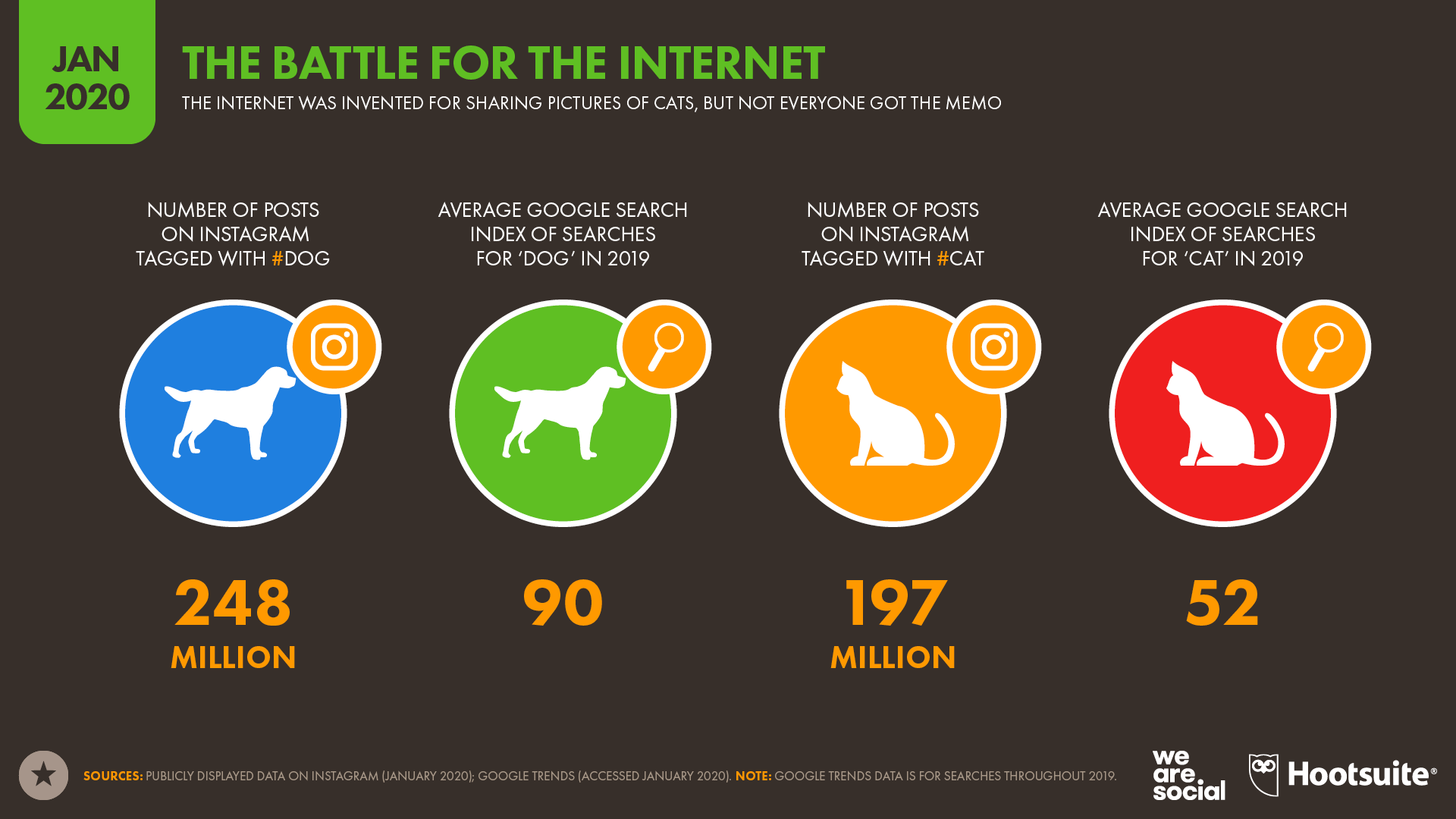 Moderazione e netiquette
Specificare gli orari di moderazione dei canali social e le modalità di presa in carico delle richieste.
La moderazione avviene a posteriori, ovvero in un momento successivo alla pubblicazione, è finalizzata al contenimento di eventuali comportamenti contrari alle norme d’uso. 
I tempi di risposta variano in base alla tipologia della richiesta. 
A tutti si chiede di esporre la propria opinione con correttezza e misura e di rispettare le opinioni altrui.
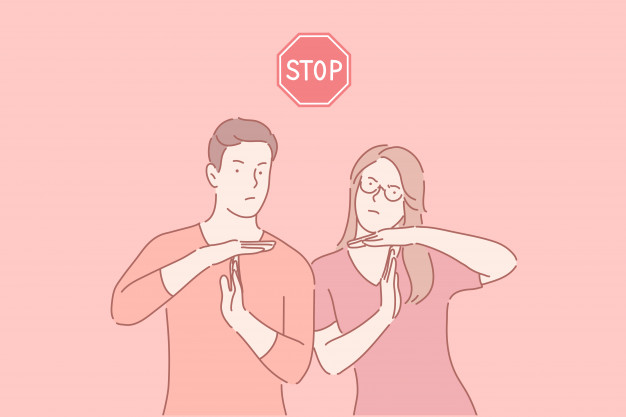 Trattamento dei dati personali degli utenti
La gestione dei dati sensibili, che non devono essere diffusi, deve essere chiara e limitata al tempo strettamente necessario.

Proteggere la privacy 
dell’utente
è uno dei nostri compiti.
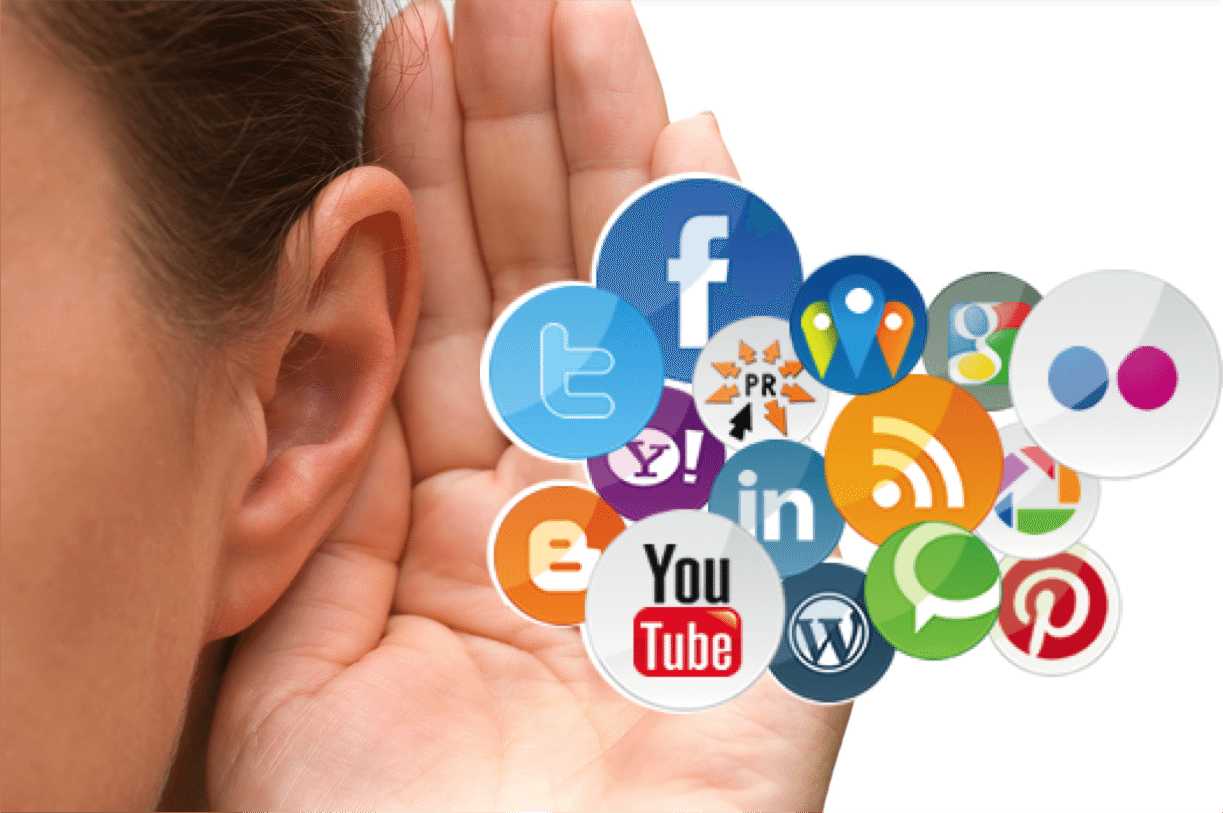 Chiarezza
La SMP deve essere scritta in modo semplice e chiaro per essere compresa da tutti i target di riferimento coinvolti.
Mai lasciare spazio alle interpretazioni!
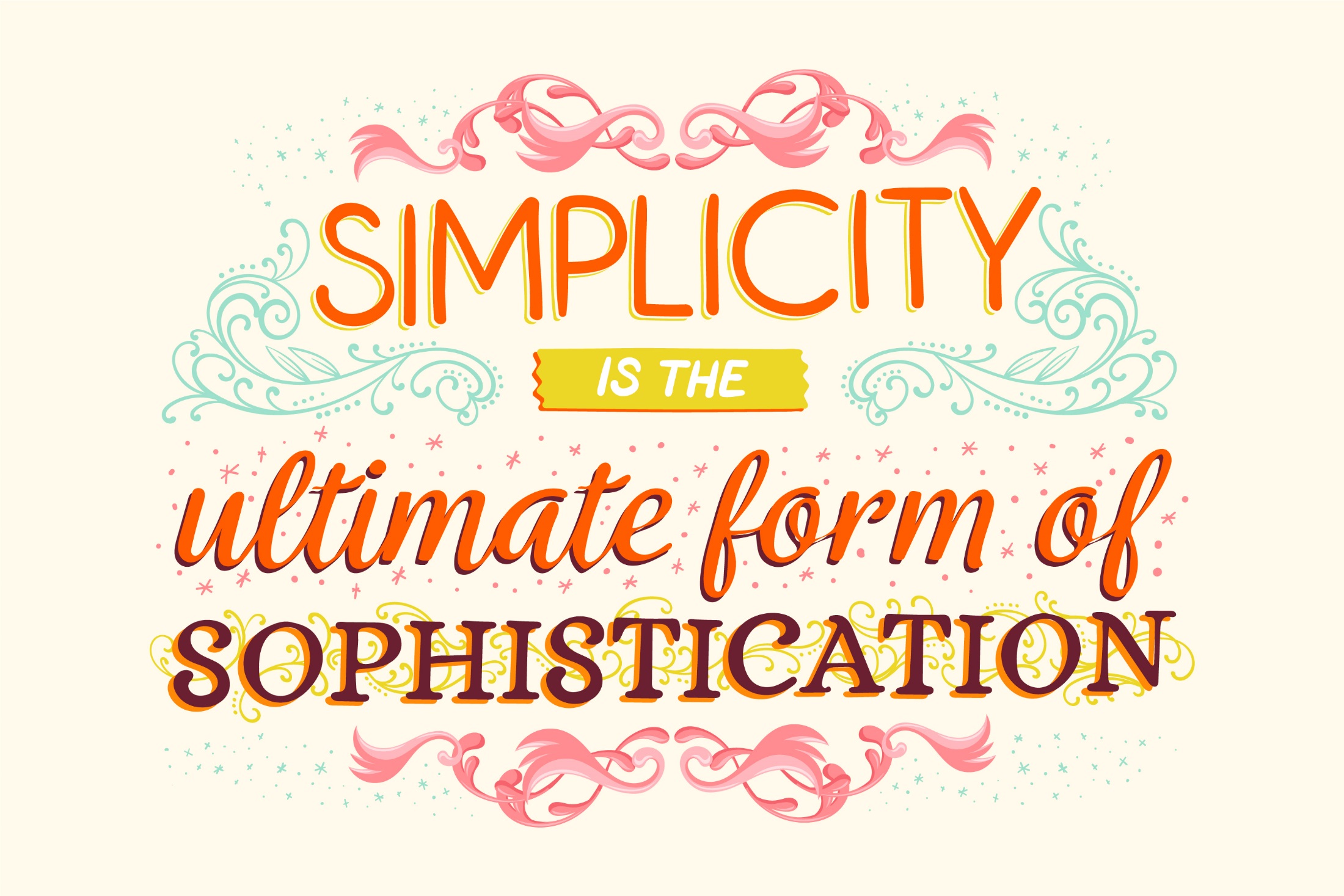